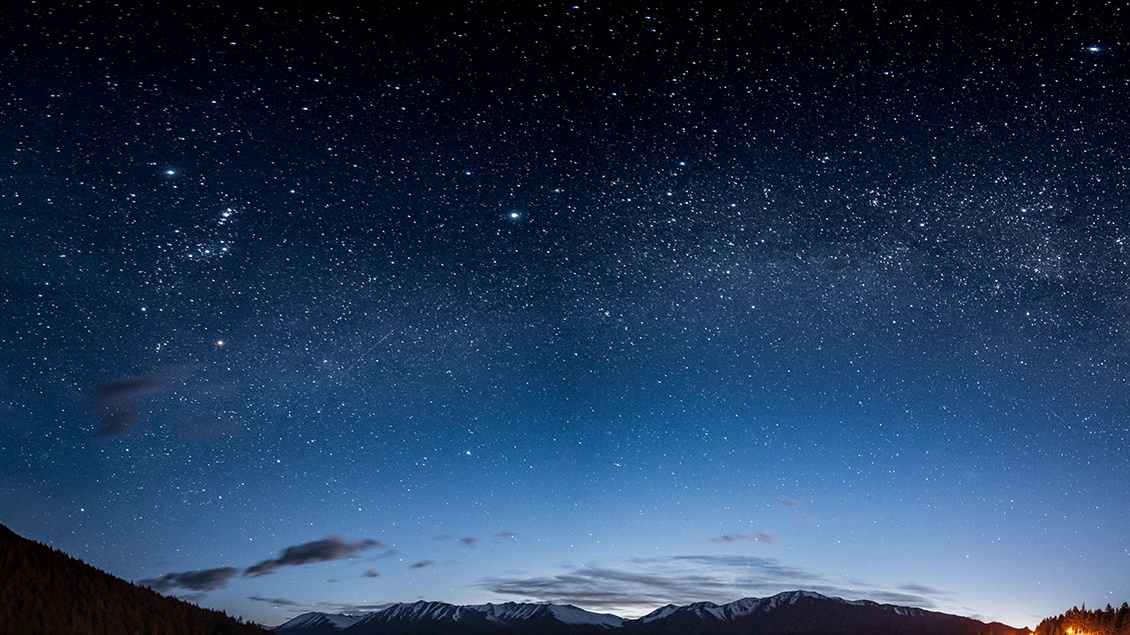 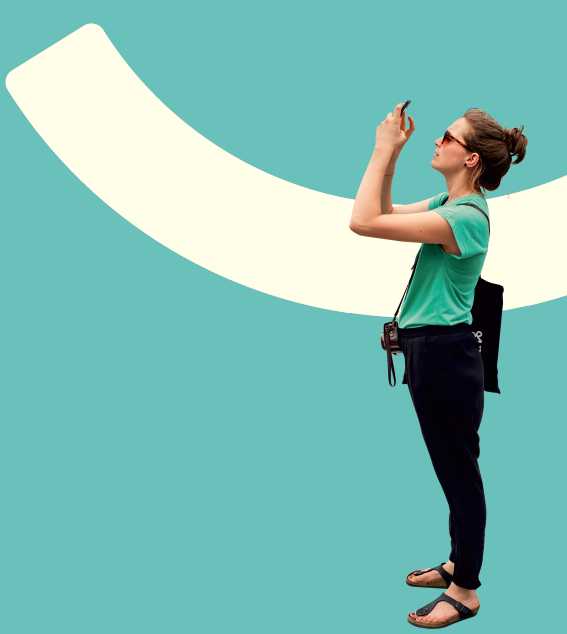 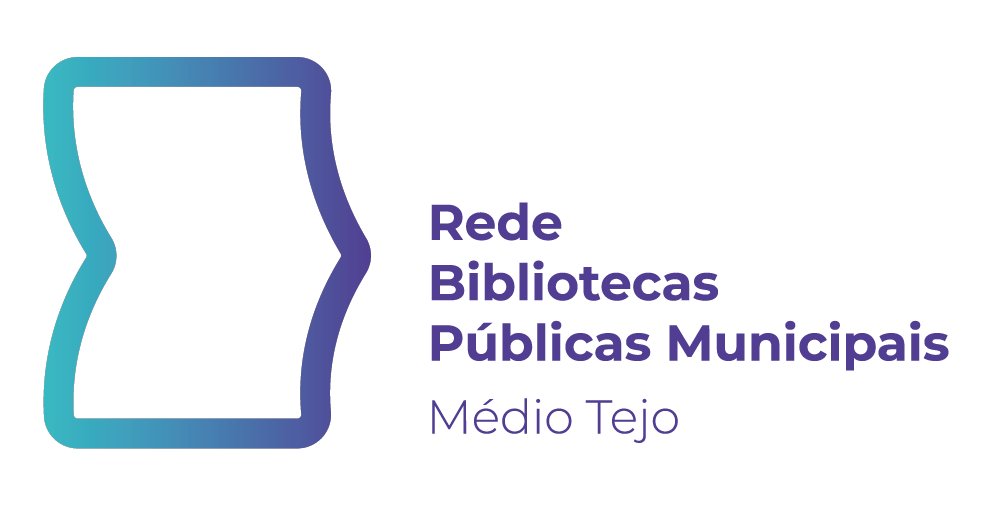 RESULTADOS CIA Cidadania Ativa e Informada
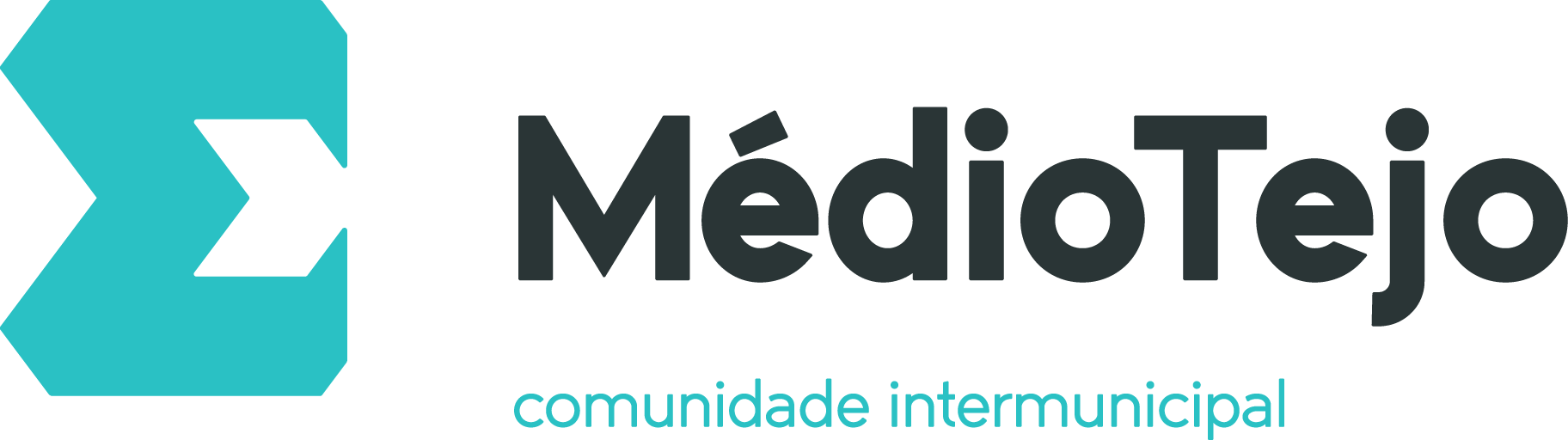 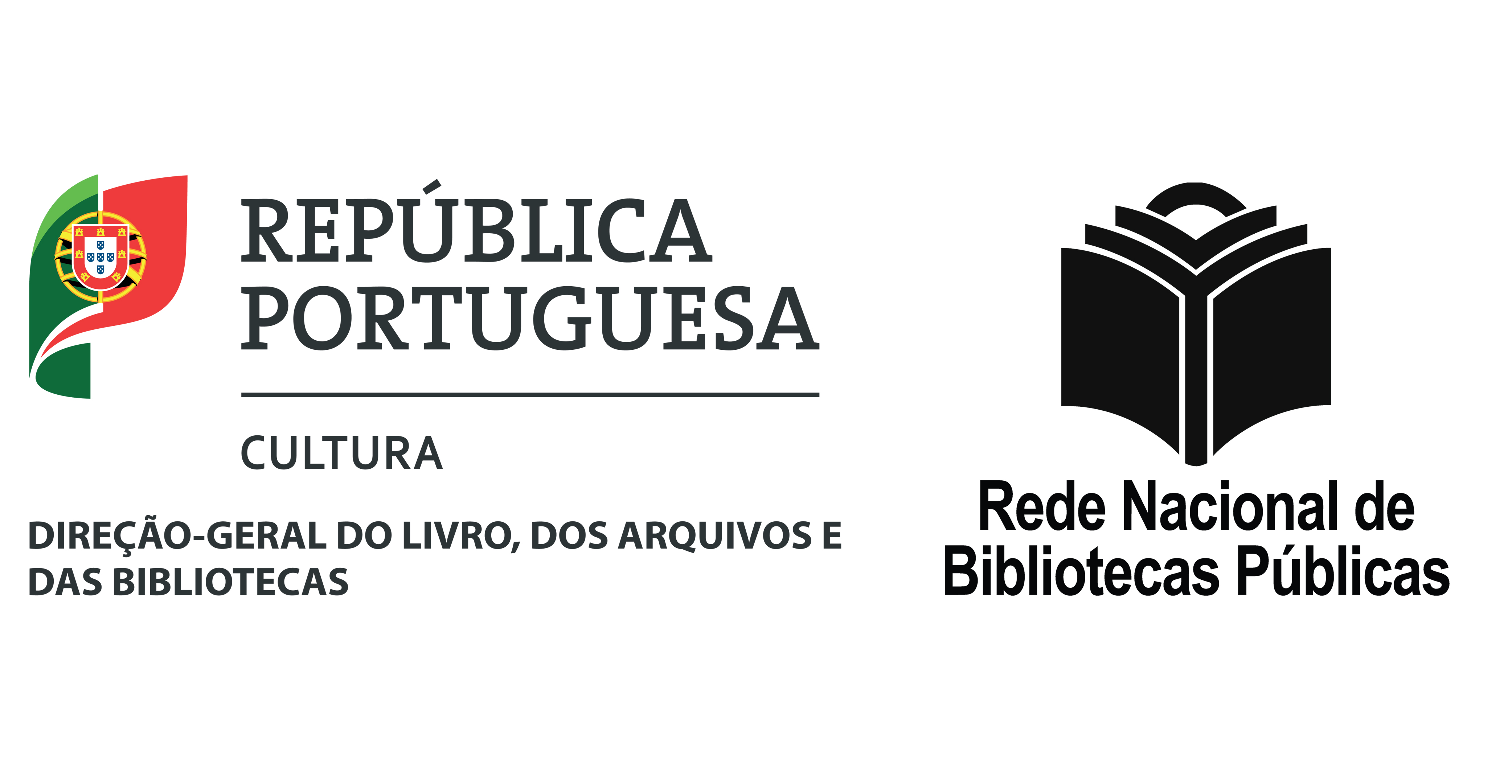 Génese do projeto
Génese do projeto
Génese do projeto
Génese do projeto
Habilitações Literárias dos Formandos
Utilização da Internet
Utilização tecnologias
Formulários submetidos
Avaliação do Bibliotecário
Avaliação do Formador
Avaliação dos Parceiros
Avaliação dos Formandos
Constrangimentos
Falta de recetividade / proatividade de alguns parceiros;
Demasiados documentos de recolha de dados (dados carregados online pelas BM);
Necessidade de alterar alguns horários ou sessões;
Algumas bibliotecas tiveram dificuldade em apoiar/gerir algumas sessões (falta de RH);
Disparidade nas competências e expectativas dos utilizadores.
Oportunidades
Maior aproximação ao público interessado neste tipo de projetos;
Maior conhecimento das reais necessidades e expectativas do público aderente;
Recolha das necessidades dos utilizadores para futuros projetos;
Criar uma rede de conhecimentos entre parceiros para agilizar projetos futuros.
Conclusão
Conclusão
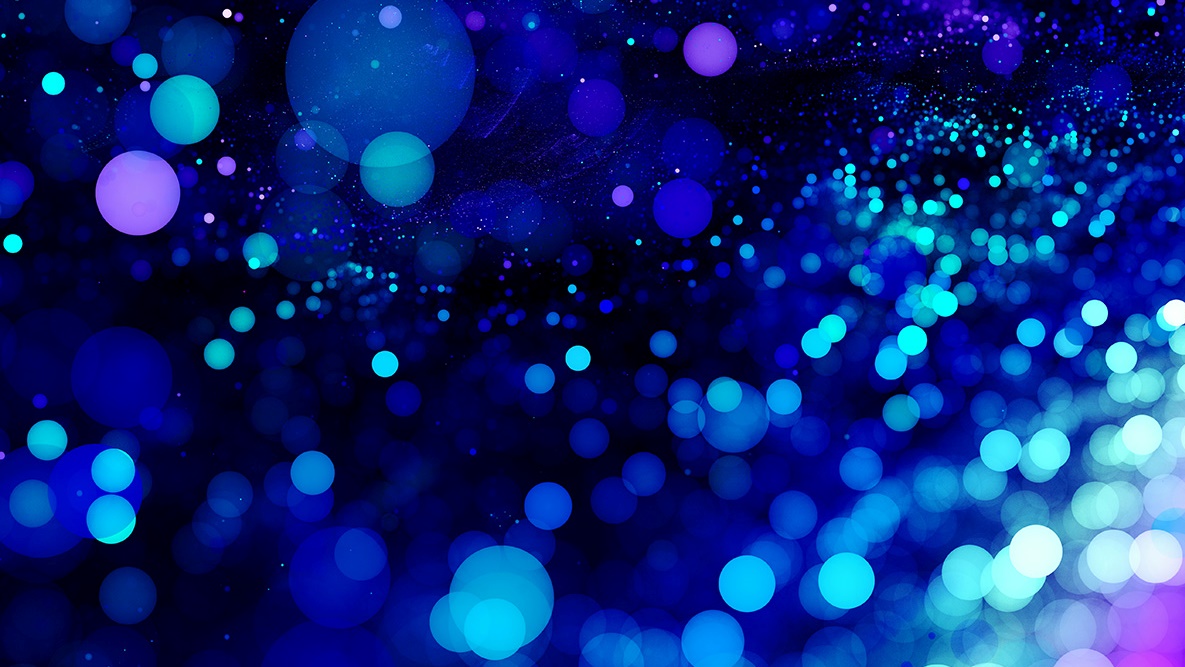 Obrigado!